Centres of Excellence in Research, Teaching and Learning:Experiences from UCT and Rhodes University
Prof. Peter Atekyereza 
Dr. Merit Kabugo
Inaugural Workshop for CHUSS CERTL
Tuesday, 27 October 2020
Outline
Rationale of Centers of Excellence in Research, Teaching and Learning
Experiences from University of Cape Town
Experiences from Rhodes University
Conclusion
Lessons
Rationale - UCT
UCT –  started as Center for Higher Education Development (CHED) and evolved to now Centre for Innovation in Learning and Teaching (CILT)
a higher education environment that fosters transformative and reflexive practices in learning and teaching
Influenced by the history of South Africa and ultimate dismantling of apartheid system
Rationale – Rhodes University
Rhodes has the Center for Higher Education Research, Teaching and Learning (CHERTL)
Aims of CHERTL
development of academic staff as professional educators
promotion and assurance of quality in teaching and learning
development of student learning in conjunction with academic departments
CHERTL also functions as an academic department of Rhodes University focused on Higher Education as a field of study and the development of teaching and learning in higher education.
Rationale for CHUSS CERTL
Makerere’s CHUSS CERTL aims at facilitating Academic staff, graduate PhD and MA students and Undergraduate students to acquire skills in teaching and learning processes, research, and academic writing.
Experiences
The process of setting up Centers 

Management and Financing of Centres

Core activities implemented at the Centres to support teaching and learning.
Experiences from UCT
Motivation for establishment  of T&L Centres informed by end of apartheid
to prepare Black students for enrolment into formerly White-only universities. 
to offer these students the literacy and writing skills they needed to succeed in their university education
Strong backing from university central management - Deputy Vice Chancellor (in charge of Teaching and Learning) started the Center
Experiences from UCT
Teaching and learning Center is both a support service and an academic unit
 As a service unit -  support  to student learning needs
As an academic unit -  research and publications 
No conflict with the School of Education because the latter focuses on training teachers for schools.
Management and Funding of the Centre
Mainstreamed into university operations and budget process
Experiences from UCT
Core Activities at the Centre
Support to course and curriculum design (CCD). 
Support with Educational Technologies
Support s a writing Centre i.e. space for students to consult Tutors on their academic writing. 
Paid per week but there is max period per week 
Each Department has at least 1 or 2 Writing (W) courses, which address their unique disciplinary writing needs. 
Advisory Centre for new student on which programme to offer and requirements
Experiences from Rhodes University
Rhodes University historically a Whites University 
Motivation for CHERTL informed by :
SA government call on universities to prepare for a new dispensation (post-apartheid)
need to support the increasing black students with challenges of language and writing skills
Need to prepare faculty to be university teachers 
Strong backing from university central management (DVC Academics, Teaching and Learning  among initiators of the centre)
CHERTL Teaching and learning Center:
academic support unit – help to set standards for teaching and learning as well as academic growth; and support the academic to meet the standards.
Centre is not an academic policeman – self evaluation against set standards
Experiences from Rhodes University
Management 
Managed by Head of Department with a team of specialists in it core activities
Funding
Government subventions as part of funding for university operations
Projects funded by development partners (including Andrew Mellon in the past)
Experiences from Rhodes University
Core Activities of CHERTL
Development of academic staff as professional educators
Promotion and assurance of quality in teaching and learning
offers Post-Graduate Diplomas, Masters and PhD programmes in Higher Education awarded via School of Education.
conducts research on teaching and learning in higher education
Representation at national quality assurance bodies e.g. HELTASA and HEQC
Conclusions
Political transformation  (end of apartheid) was a critical force behind the idea for T&L centres in SA
Centres at UCT and Rhodes foresaw the teaching and learning challenges and planned ahead 
Support from top university management was crucial in getting the Centres established and sustained. 
Centres’ administrative expenses are funded directly from the university budget  and supplemented with grants from other funding agencies.
Both Centres are linked to academic staff teaching, tenure and promotion.
Centres are not “Police Units”  but rather support the Lecturers to improve their professionalism and the teaching and learning environment.
Lessons to Learn
Support from university central management critical
Buy-in from the implementing units is critical
Learning challenges posed by COVID19, UPE and USE graduates in Uganda’s higher education in Uganda present a great need to re-tool lecturers for learning challenges.
Two face strategy i.e. improve student writing and prepare teachers to teach better.
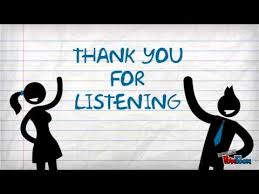